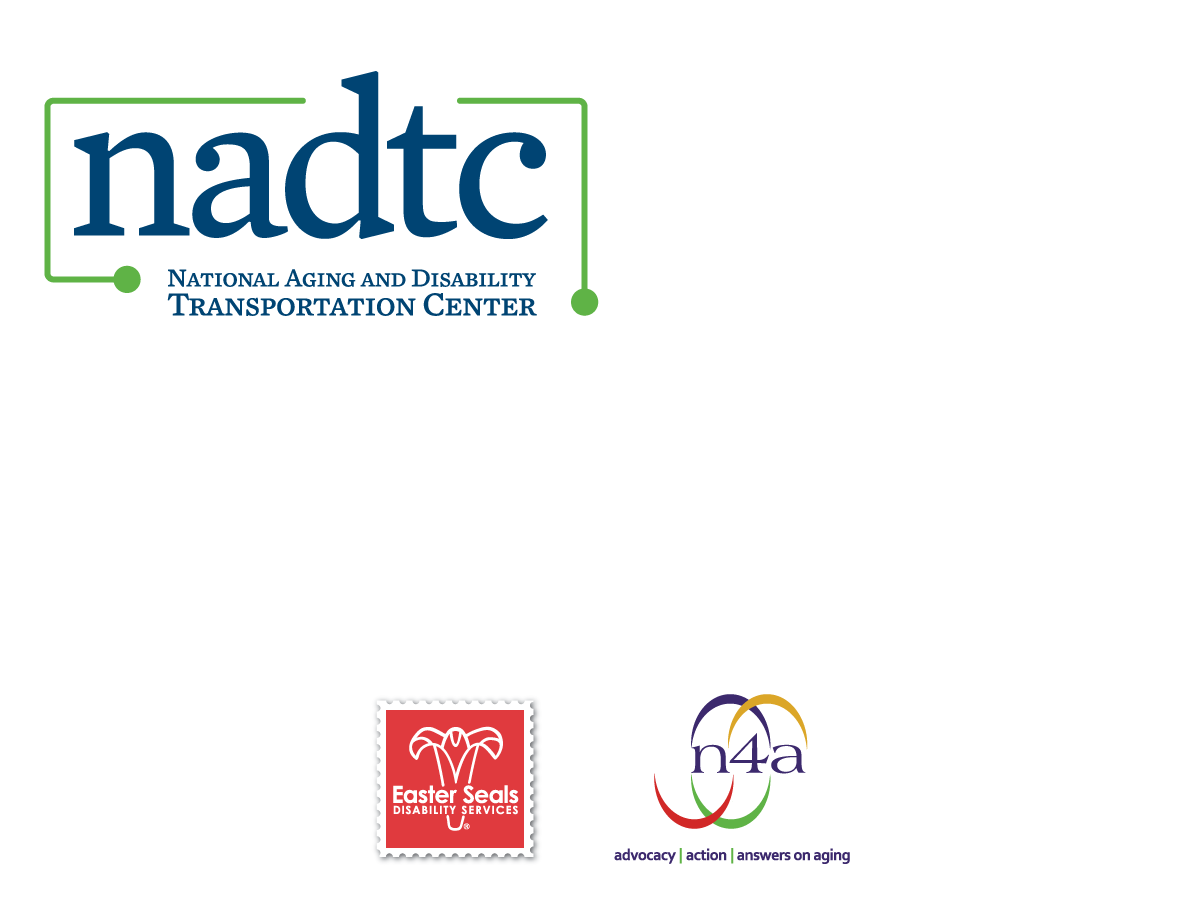 Providing Person-Centered Transportation Information to Older Adults and People with Disabilities

August 23, 2017
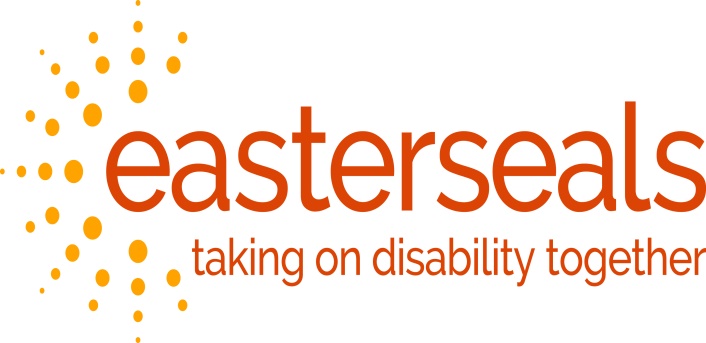 1
Webinar Logistics
This webinar is being recorded

To ask a question, type it into the chat box to the left of your screen. Chat capabilities for Q&A will be enabled after the presentation.

Captioning is being provided for this webinar. To access captioning, press control and F8 on your keyboard. 
If you are having difficulty with Blackboard functioning, please contact Blackboard Technical Assistance: 
(877) 382-2293
2
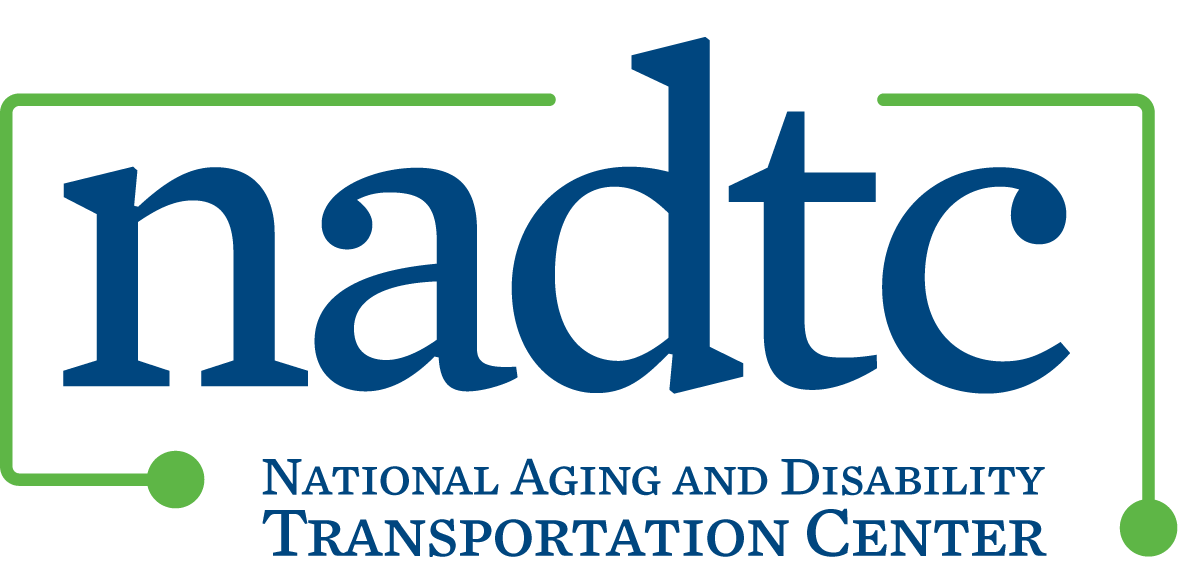 MISSION: To promote the availability of accessible transportation options that serve the needs of Older Adults, People with Disabilities, Caregivers and Communities.
KEY STAKEHOLDERS: Transportation providers; human services providers; disability organizations; Area Agencies on Aging; State Departments of Transportation; Tribal Transit and Tribal Elder Services; FTA; ACL; and more....
MAJOR OBJECTIVES: 
Person-centered technical assistance and information & referral
Training: webinars, online courses/forums
Interactive communication and outreach strategy
Coordination and partnership strategy, including stakeholder engagement
Investment in community solutions
Independent program evaluation
UPCOMING EVENTS & PRODUCTS include an update on  Innovations developed by  the 6 NADTC projects; an online mini-course on “Transportation & Caregiving”; the 2017 Trends Report to be published later this year; and the 3rd National RTAP Technical Assistance Conference in Omaha, NE, 10/29-11/1/17
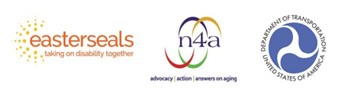 www.nadtc.org
NADTC’s Information and Assistance Initiative
Transportation Information and Assistance includes
varied approaches that communities may adopt to 
respond to ride requests and answer questions about 
transportation options. These may include the following:
One-Call/One-Click Transportation Resource Centers
Mobility Management
Aging and Disability Resource Centers
Area Agency on Aging (AAA) or Center for Independent Living (CIL) Information and Referral/Assistance Programs
2-1-1
Our Presenter today
Roberta Habowski, Mobility Project Manager
Area Agency on Aging 1-B, Southfield, MI
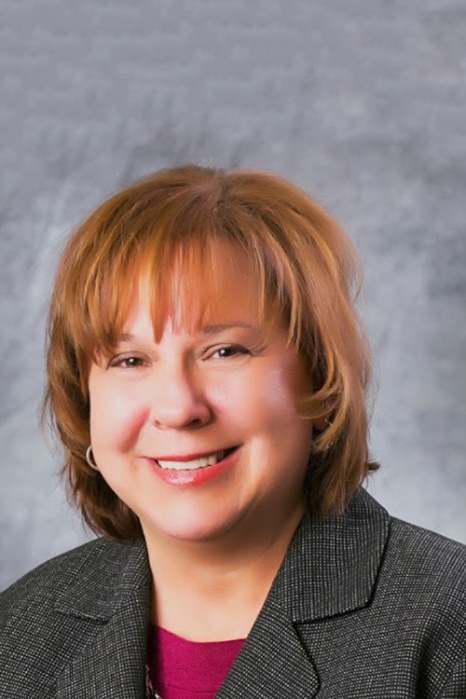 www.nadtc.org
5
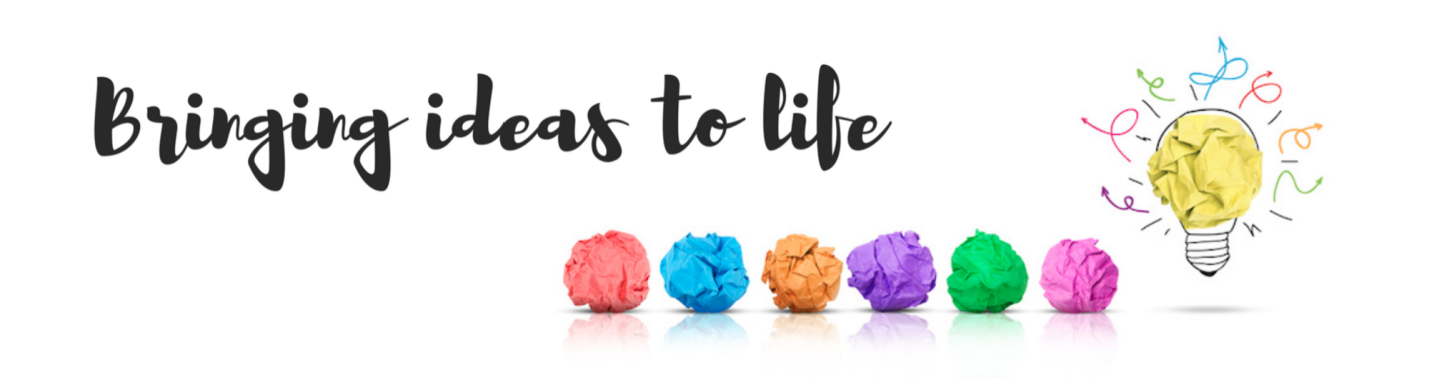 The Evolution of 
myride2
Roberta Habowski
Area Agency on Aging 1-B
6
Prior to myride2
1995 AAA 1-B Advisory Board conducted Ad-Hoc study- lack of resources for older adults making decisions about continued mobility 
You Decide: Senior Driving 
Awareness Program 
                                               1997-2007
Met monthly at various senior centers, topics included; safe driving, medications + driving, transportation, road commission, etc.
Mobility Options Counseling Project  
                             2008-2011
7
All of us are going to outlive our ability to drive by 7-10 years

“If I can’t drive, I might as well be dead.”
8
Getting Ready
In 2010, AAA 1-B partnered with Jewish Family Service (JFS) to apply for Job Access Reverse Commute (JARC) and New Freedom federal funding – first time Mobility Management was a component     


                                
Establish a “one-call, one-click” Mobility Management Service
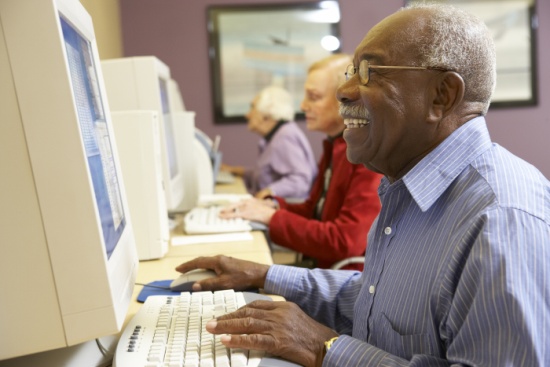 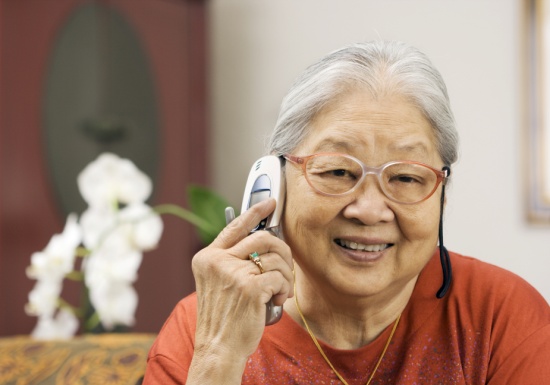 9
One Year of Research and Development
Questions
What did we want to include?
How in-depth?
Website?
Best Practices
  National Organizations
Iowa DOT
United we Ride
NCST (now NADTC)
Beverly Foundation
National Center for Mobility Management
Easter Seals
		Budget
  Technology needs 
  Branding/Marketing Plan
10
Overview
Toll-free multilingual phone line - 855-myride2 
Live transfers to transit providers
Rider only has to give information one time
Interactive web site – can search for providers, request a ride, get information
Available in Oakland and Macomb counties
Older Driver Safety information
11
Important Factors
AAA 1-B In-Kind in Beginning
Admn
Space and utilities
Tech needs
Communications Dept.
Finance Dept
HR
Current Information and Assistance Center
Student Intern
Utilizing I&A Infrastructure
Used same system to keep call records
Used current providers in database
Used training guide as a template
 Reviewed provider vetting
12
Decisions, Decisions
Worked with  Communications Dept. and JFS

Name of service –  should it “mean” something? Coincide with phone number? Domain available?

Brand – graphic designer

Web Design – used an outside contractor
13
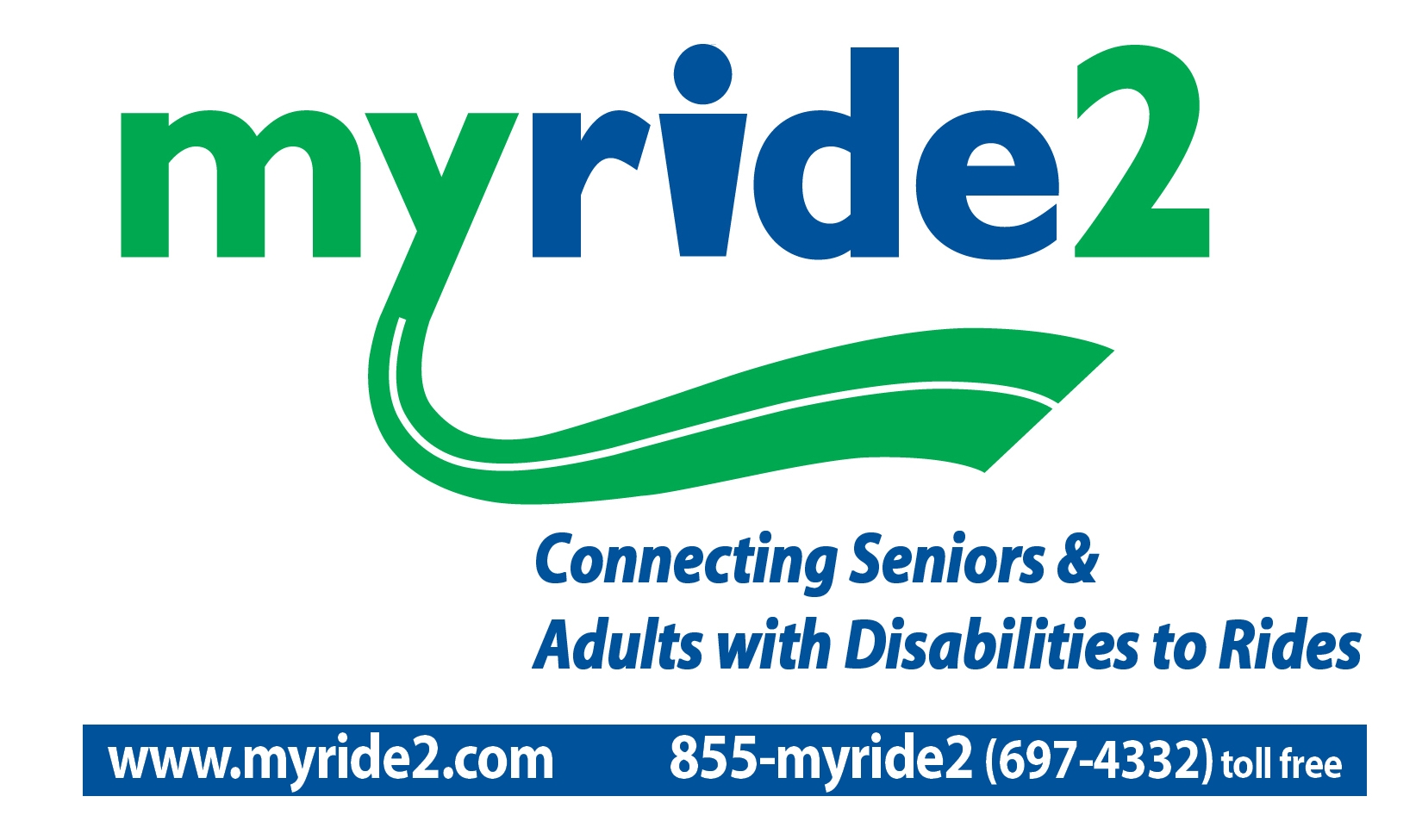 14
Next Steps
Research Providers – Public and Private
Enter Providers into Excel database as well as Wordpress for website
Research zip codes for service area – put in Excel for web designer to include in search feature
Hire and train staff – started with 2 PT Mobility Specialists (now have 2 FT, soon to be 3.5 FT)
Complete website
Add myride2 “pages” to I&A system
15
Provider Information
New Transportation Provider Initial Call Sheet – 
(make sure they are on MDOT licensing website)
 
Name of Company:  _________________________________________________________
Contact Person:  ______________________________________________________ _____
Business Address: __________________________________________________________ 
Phone#:  ________________________________  Website address:  _________________
How many vehicles?  __________  What kind?  _________________________________
How long have you been in business?  _______________________________________
What areas/counties do you serve?  ___________________________________________
What are your hours?  ______________________________________________________
What are your rates for private pay customers?  
Wheelchair:  ______________________________________________________________
Ambulatory:  ______________________________________________________________
_________________________________________________________________________ 
Additional Info:  ___________________________________________________________
16
Initial Call Worksheet


Call taken by ______________  How did they hear about us? ______________________ Date______________
myride2 
1.  Name of caller_____________________________________ Phone number_________________________
2.  Name of rider _____________________________________ Phone number_________________________
3.  Address of rider ____________________________
4.  Ride originating at home address?______ If not; address for pickup________________________________
5.  Rider’s age ____________    6.  Is rider a veteran? ______________    
7.  Is the rider enrolled in MiChoice program? _____ If so, they should contact their Supports Coordinator  
8.  Is the rider on Medicaid? ________    If so, they can call LogistiCare for medical rides.  (1-866-569-1902)
17
9. Rider disabled? _________  
10.  Rider uses wheelchair? ____________   Can they transfer from wheelchair themselves? __________
11. Rider uses a walker? __________   Rider uses a cane? __________  Other disability? __________________
 
12. Curb to Curb? _________ Door to Door? _________ Door through Door? _________ Escorted? _________
13. Destination name & address _______________________________________________________________
14. Date(s)/times ride needed _________________________________________________________________
15. Is it okay to share info with providers? _______________________________________________________
18
16. Special call notes_____________________________________________________________________

17. Calculate mileage ________________________________________________________________________
18. Research providers and list prices, etc below.
__________________________________________          ___________________________________________

Status/Follow up - initial and date ______________          ____________________       ____________________                                                                                                                                                                   
                                                                                             Closed in Harmony___________  Date________________
19
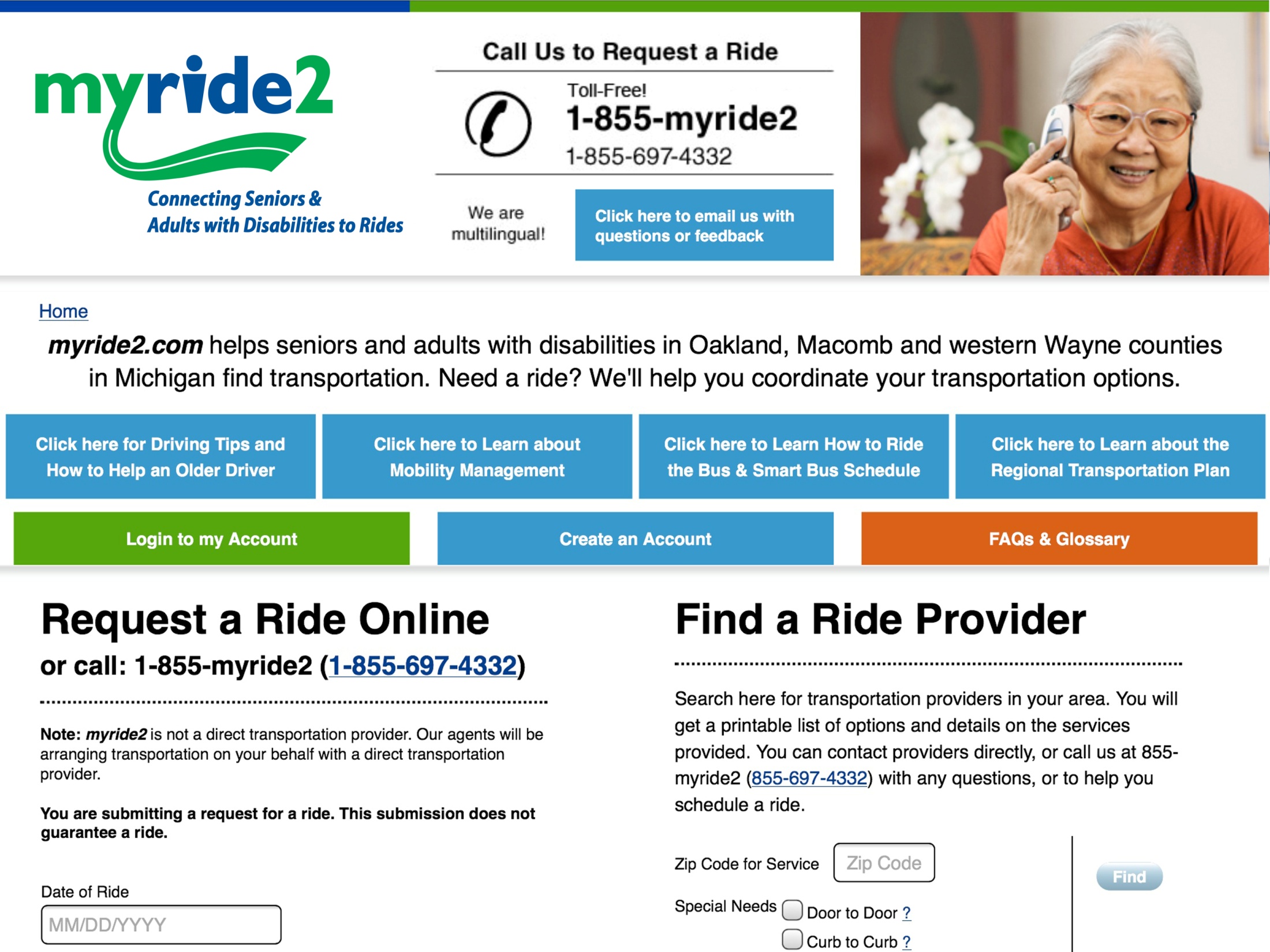 20
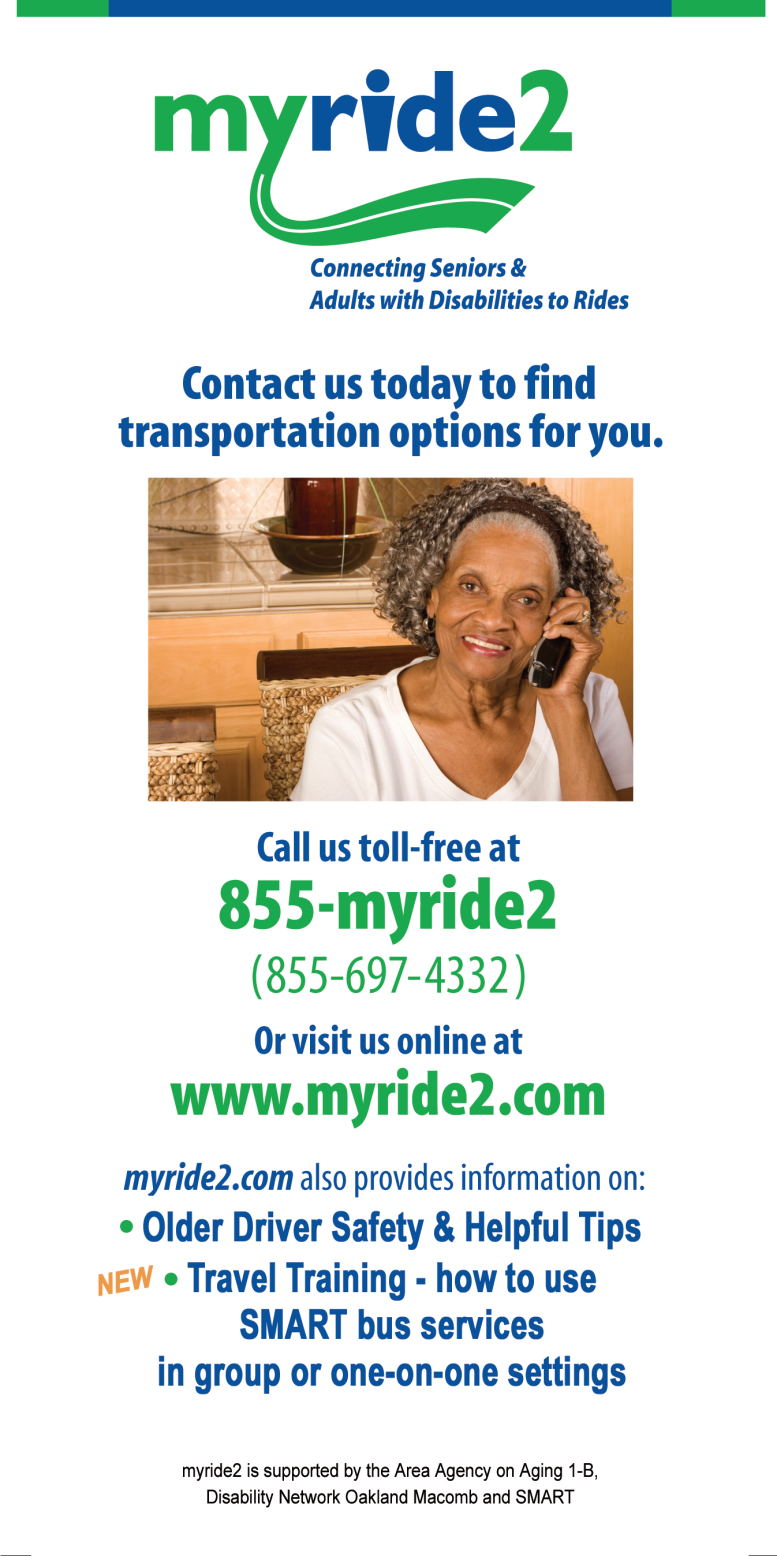 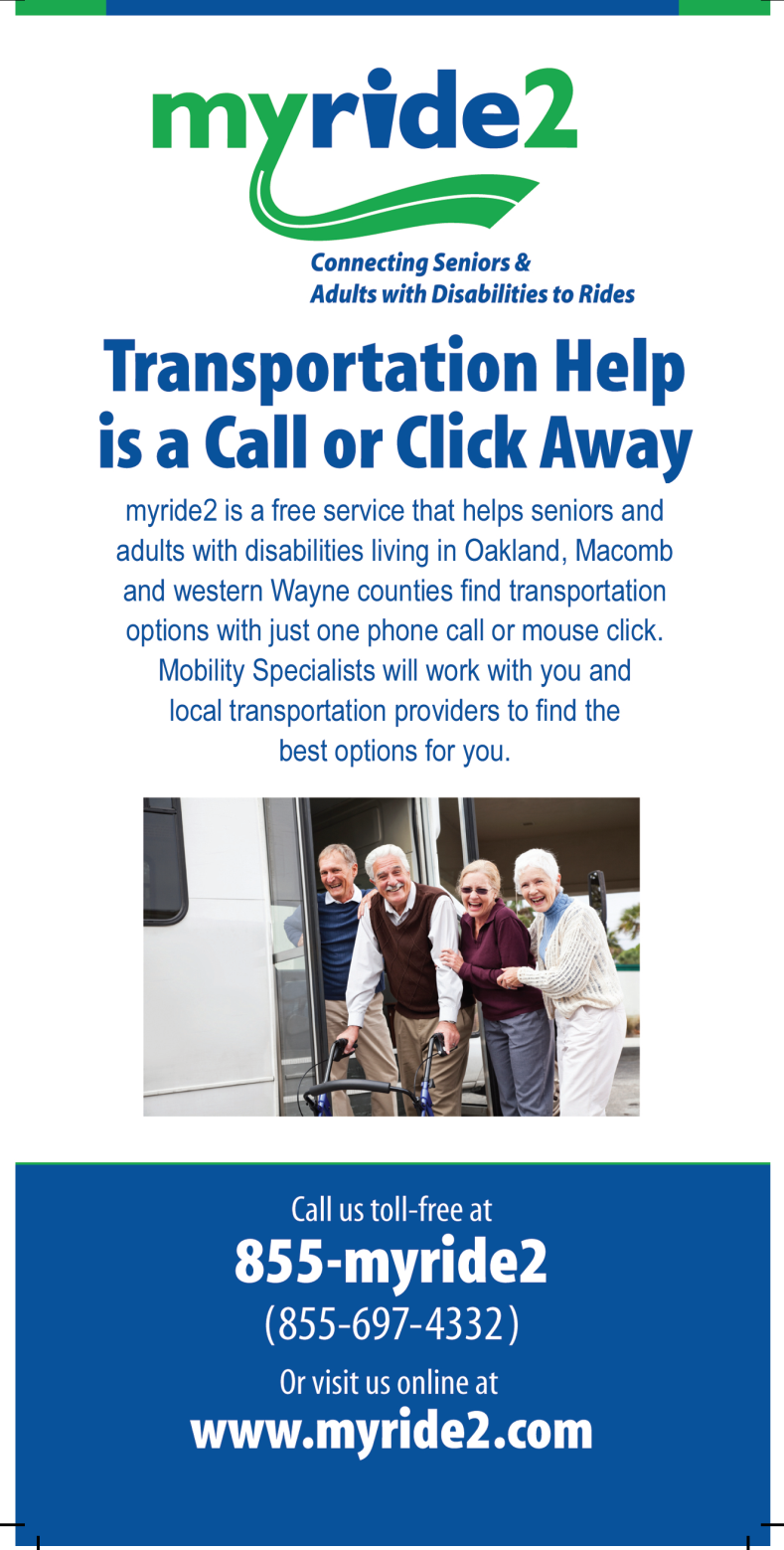 21
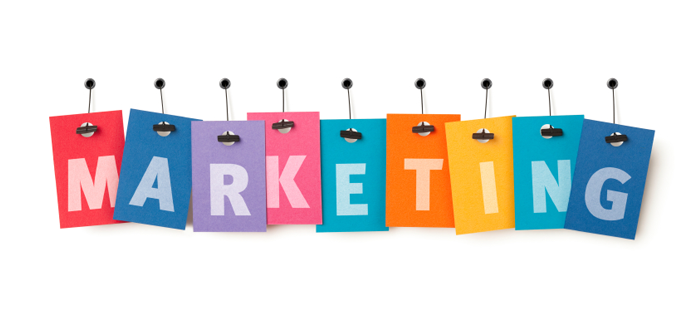 Articles in Agency Publications
lease
Sent info and rack cards to:
Senior Centers
Physician’s offices
Hospitals
Other Human Service Organizations – Centers for Independent Living, Jewish Family Service
Libraries
22
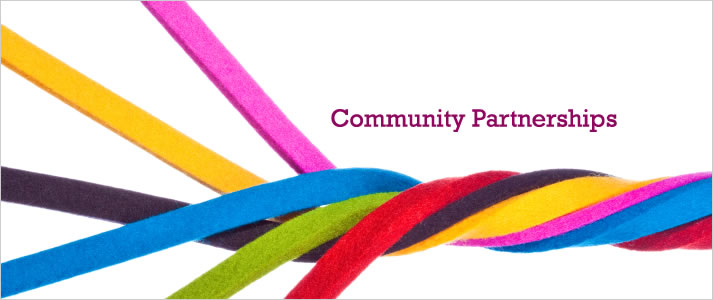 23
Partners Along the Way

Jewish Family Service
SMART – public provider
Disability Network Oakland Macomb
The Senior Alliance (AAA 1-C)
Advocacy Groups 
AARP
Michigan DOT
Community Transportation Association of America
Local Metropolitan Planning Organization
Faith Based Groups
Healthcare Organizations
Regional Transportation Authority of Southeast Michigan
24
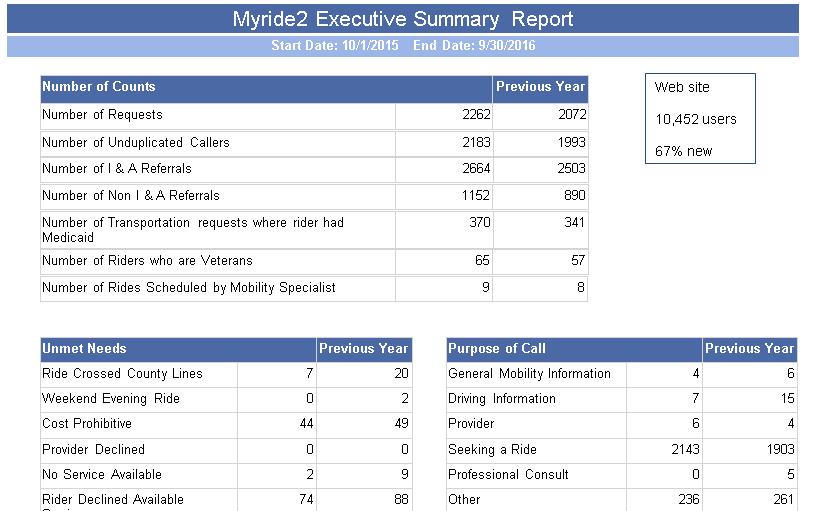 25
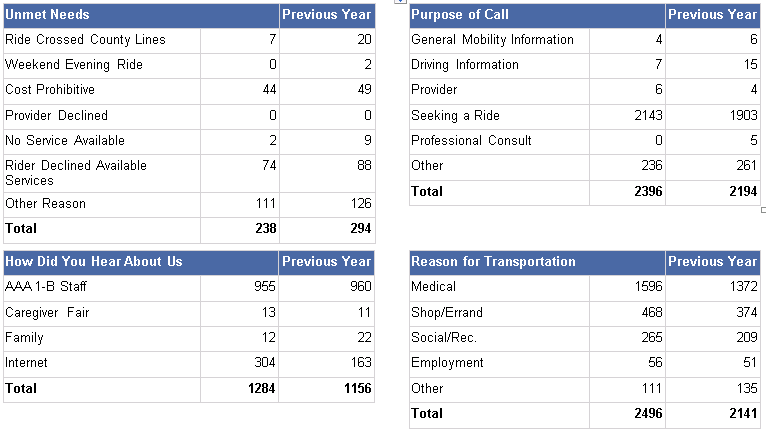 26
Mobility 
                    Management
Advocacy
Mobility Options Counseling
Driving/driving retirement
Travel Training-
One on one or 
Group trainings
Schedule Rides-
variety of providers
Transportation Referrals –
One on one assistance to find
best option.
27
Future
Addition of Travel Training
Expansion in to Detroit service area 
Expansion to other RTA counties
Scheduling Software
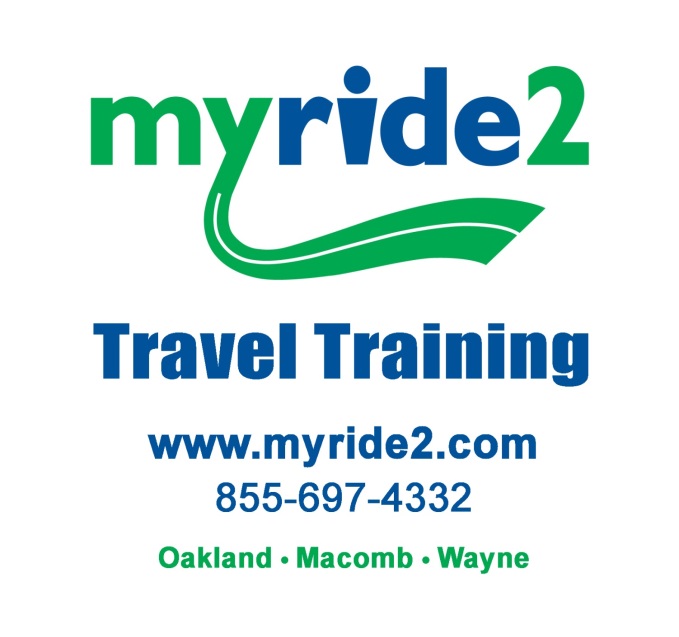 28
Network
Network
Network
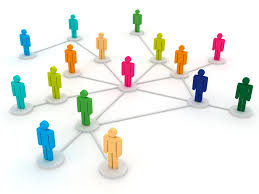 29
Questions??
Thank you!

Roberta Habowski
Area Agency on Aging 1-B
248-262-9211
rhabowski@aaa1b.com
30
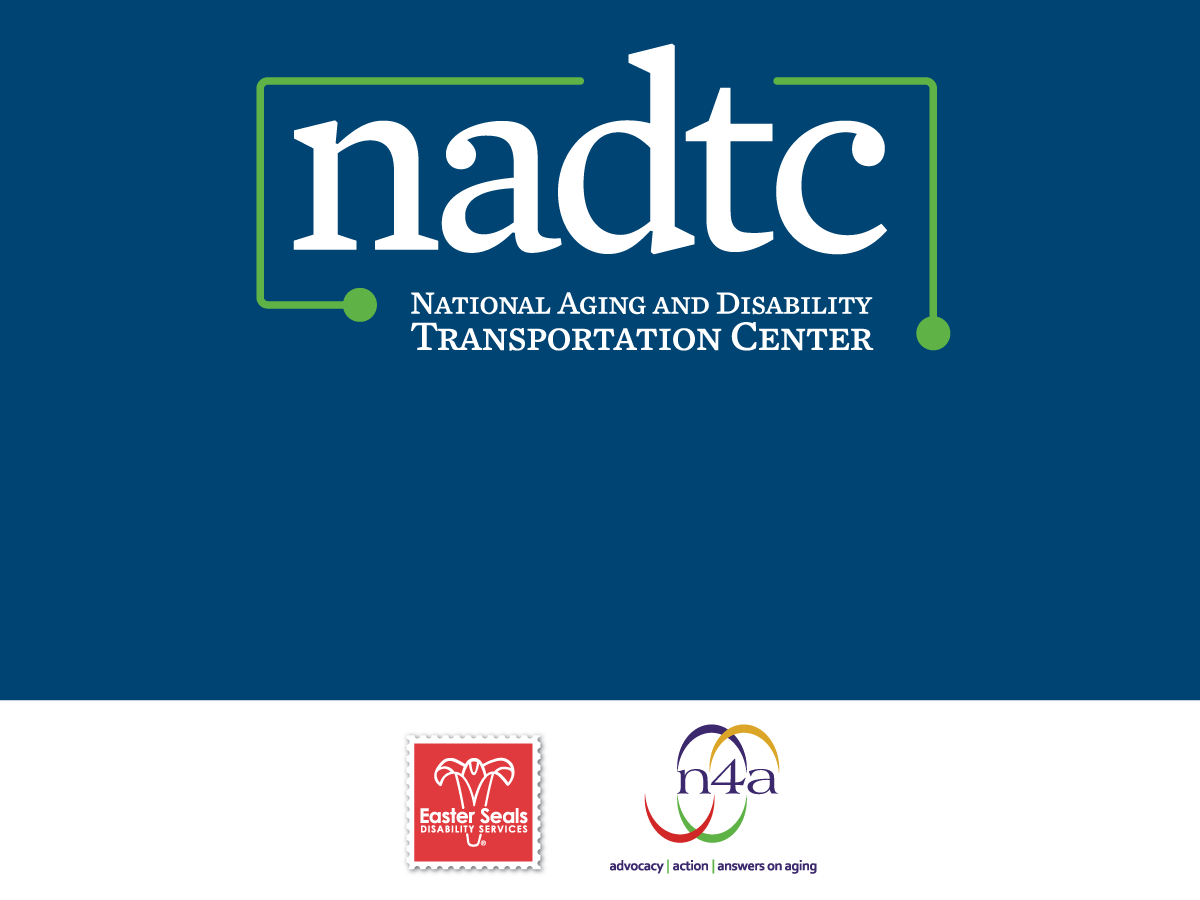 Toll-free: 1-866-983-3222
contact@nadtc.org 
www.nadtc.org
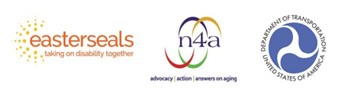